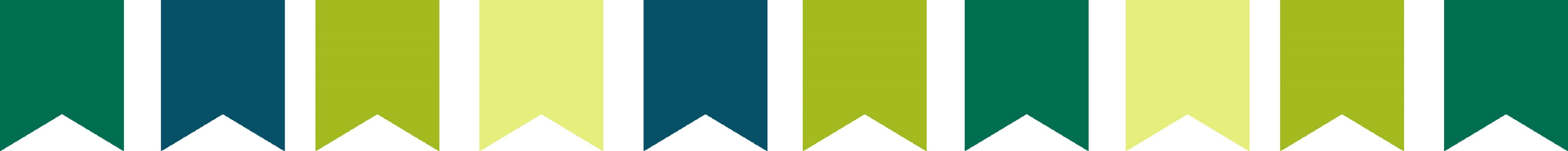 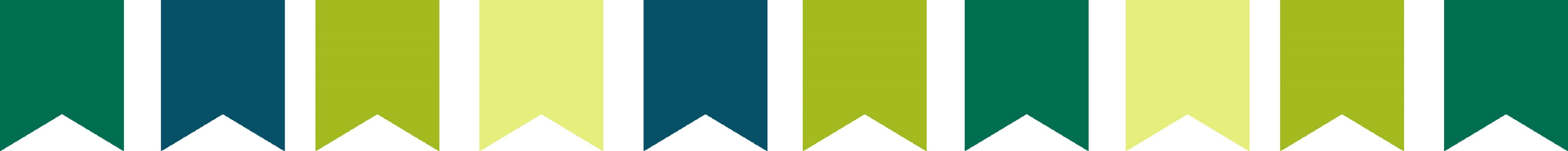 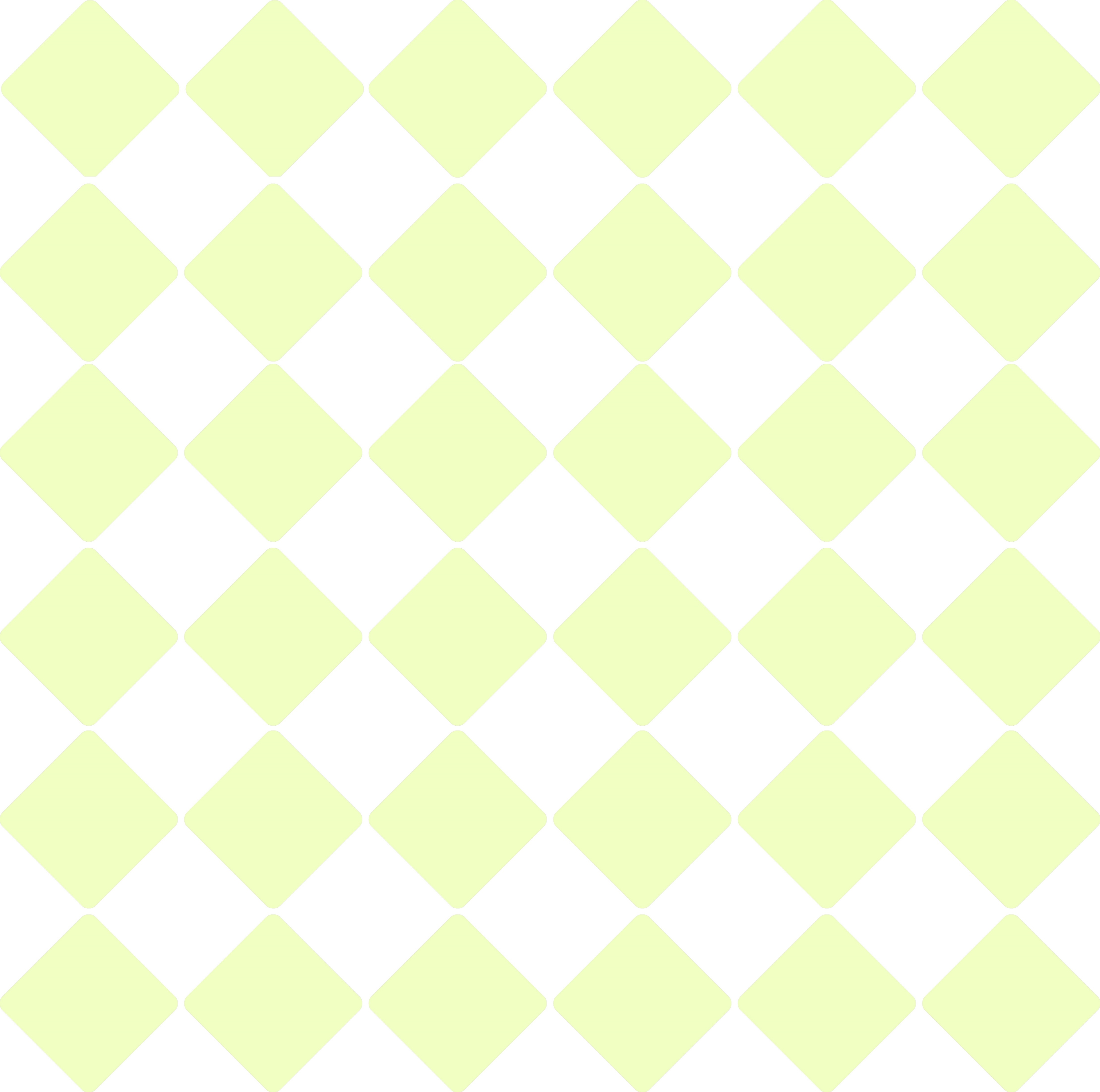 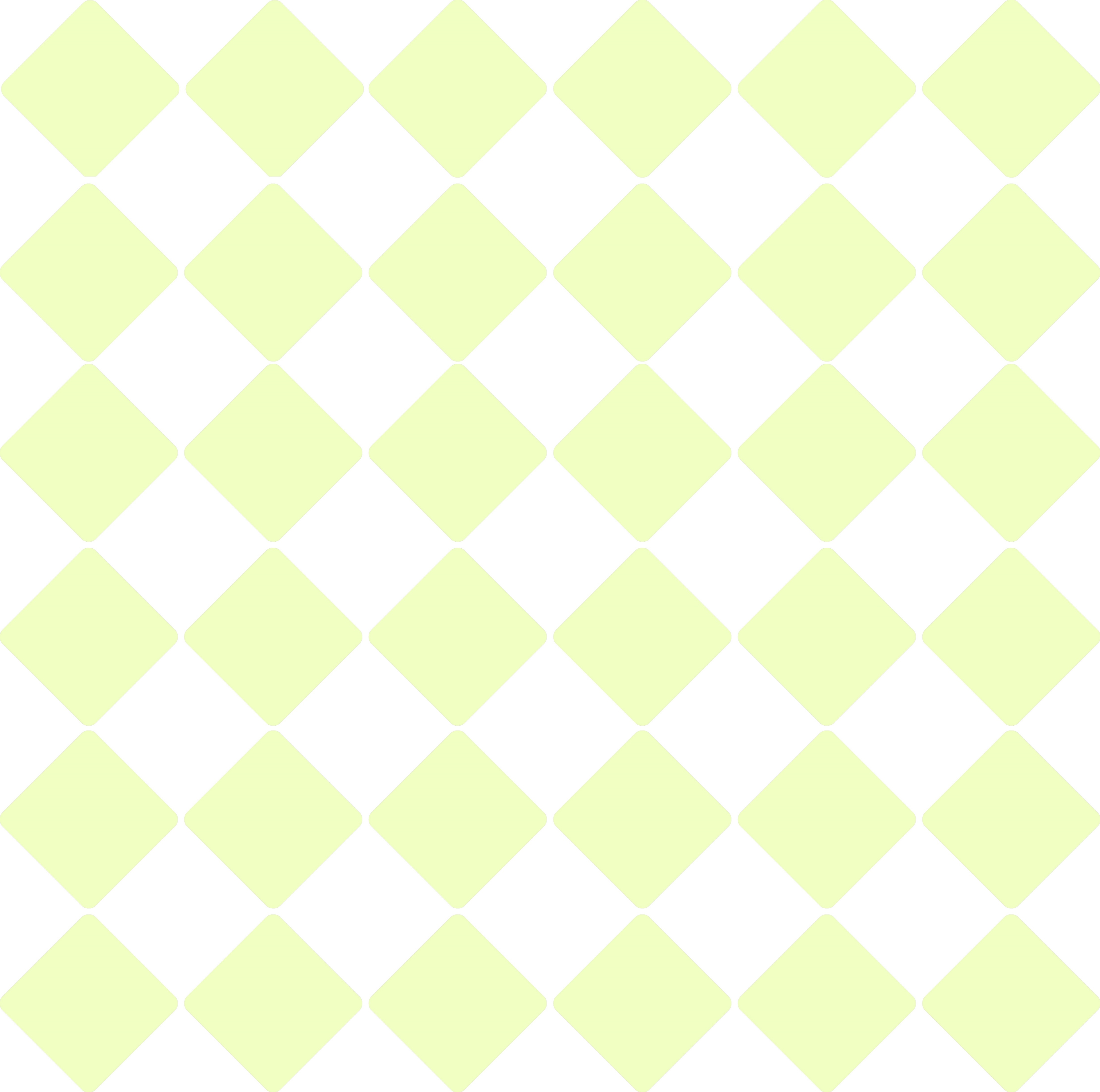 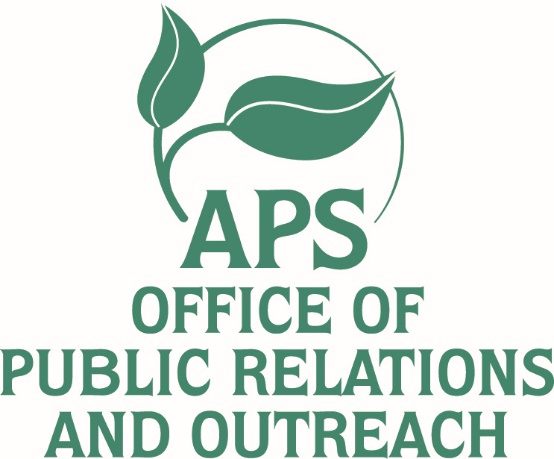 Find out whichplant disease matchesyour personality!
Which PLANT DISEASE Are You?
I would rather be . . .
Hiking in the woods
Swimming in the tropics
Eating at a
restaurant
At home on
the farm
Traveling around
the world
My favorite scent is . . .
My favorite activity is . . .
My favorite activity is . . .
My favorite activity is . . .
My favorite scent is . . .
Walking in the rain
Flying a kite
Fresh
air
Rich
soil
Fresh
air
The scent of rain
Flying a kite
Digging in the dirt
Walking in the rain
Digging in the dirt
When it comes
to food . . .
When it comes
to food . . .
When it comes
to food . . .
When it comes
to food . . .
When it comes
to food . . .
When it comes
to food . . .
When it comes
to food . . .
When it comes
to food . . .
When it comes
to food . . .
When it comes
to food . . .
I’m kinda picky!
I’m NOT picky!
I’m kinda picky!
I’m NOT picky!
I’m kinda picky!
I’m NOT picky!
I’m kinda picky!
I’m NOT picky!
I’m kinda picky!
I’m NOT picky!
I’m kinda picky!
I’m NOT picky!
I’m kinda picky!
I’m NOT picky!
I’m kinda picky!
I’m NOT picky!
I’m kinda picky!
I’m NOT picky!
I’m kinda picky!
I’m NOT picky!
I am
I am
I am
I am
I am
I am
I am
I am
I am
I am
I am
I am
I am
I am
I am
I am
I am
I am
I am
I am
(see #3)
(see #1)
(see #2)
(see #5)
(see #6)
(see #7)
(see #4)
(see #8)
(see #17)
(see #18)
(see #19)
(see #13)
(see #14)
(see #15)
(see #16)
(see #9)
(see #10)
(see #11)
(see #20)
(see #12)